Kellogg Community College
PSYC 220		FA 2014Chapter 4
[Speaker Notes: This presentation demonstrates the new capabilities of PowerPoint and it is best viewed in Slide Show. These slides are designed to give you great ideas for the presentations you’ll create in PowerPoint 2010!

For more sample templates, click the File tab, and then on the New tab, click Sample Templates.]
Chapter 4
1
3
2
Health, Illness & Disease
Exercise & Abuse
Class Discussion over readings
1
Health, Illness, and Disease
Health, Illness, and Disease
Children’s health
Timely immunizations are key to preventing disease
So why are the rates of immunizations going down?
Accidents are leading cause of death for children
Caregivers influence children’s health
Poorer health status for children from low-income families
No healthcare access
Malnourishment influences poor resistance to disease
Copyright McGraw-Hill Education, 2014
Health, Illness, and Disease
Adolescent Health
Adolescence is a critical juncture in adoption of health-relevant behaviors
Factors linked to poor health habits and early death begin during adolescence
Families, peers, schools, neighborhoods, culture influence adolescent health
Limited capacity to resist peer pressure and risk taking
Improving adolescent health involves:
Reducing health-compromising behaviors
Increasing health-enhancing behaviors
Accidents & Obesity
Copyright McGraw-Hill Education, 2014
Health, Illness, and Disease
Chronic Disorders
Slow onset and long duration
Rare in early adulthood, increase in middle adulthood, common in late adulthood
Cancer is leading cause of death in U.S. middle-aged adults
As individuals age, they are more likely to die of cardiovascular disease
Copyright McGraw-Hill Education, 2014
Health, Illness, and Disease
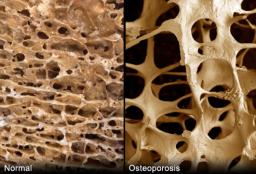 Osteoporosis
Extensive loss of bone tissue
Women are especially vulnerable
Leading cause of broken bones
Related to deficiencies in calcium, vitamin D, estrogen, and lack of exercise
Copyright McGraw-Hill Education, 2014
Health, Illness, and Disease
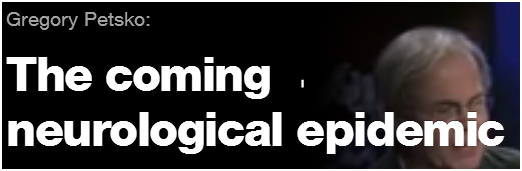 Dementia
Global term for neurological disorders in which
 primary symptoms involve deterioration of 
mental functioning
Alzheimer disease
Progressive, irreversible brain disorder characterized by gradual deterioration of memory, reasoning, language, and eventually, physical function
5.4 million adults in United States had Alzheimer disease in 2012
Individuals with family history are at greater risk of developing Alzheimer disease
Lifestyle factors likely play a role in development of disease
Copyright McGraw-Hill Education, 2014
Health, Illness, and Disease
Health treatment for older adults
Quality of nursing homes and extended-care facilities varies
More than ⅓ of these facilities are seriously deficient
Fail federally mandated inspections
Do not meet minimum standards for physicians, pharmacists, or rehabilitation specialists
Home health care, elder-care centers, preventive medicine clinics are good alternatives
Less expensive than hospitals and nursing homes
Less likely to engender feelings of depersonalization and dependency
Copyright McGraw-Hill Education, 2014
2
Nutrition & Eating
Nutrition and Eating Behavior
Infancy
Breast versus bottle feeding
Growing consensus is breast feeding is better than bottle feeding
American Academy of Pediatrics and American Dietetic Association strongly encourage breast feeding throughout infant’s first year
Copyright McGraw-Hill Education, 2014
Nutrition and Eating Behavior
Outcomes of Breast Feeding for Child
Fewer gastrointestinal infections
Lower respiratory tract infections
Less likely to develop middle ear infection
Less likely to become overweight or obese
Less likely to develop Type 1 diabetes
Less likely to experience SIDS
Outcomes of Breast Feeding for Mother
Lowers incidence of Breast Cancer
Reduction in ovarian cancer
Reduction in Type 2 diabetes
Copyright McGraw-Hill Education, 2014
Nutrition and Eating Behavior
Childhood
Poor nutrition is a special concern for infants from low-income families in the United States
Women, Infant, and Children (WIC) program provides federal grants to states for healthy supplemental foods, health-care referrals, and nutrition education
Beginning in pregnancy to children up to 5 years of age
Outside the U.S. – Macronutrient Malnutrition is the leading cause of death up to 5 years of age.
Copyright McGraw-Hill Education, 2014
Nutrition and Eating Behavior
Overweight Children
Growing concern in early childhood
Body mass index (BMI) at or above 95th percentile classified as overweight and at or above 97th percentile classified as obese
2003-2006: 11% of 2-to-29-year-olds in U.S. are obese; 16% are overweight, and 38% are at risk of becoming overweight
Being overweight as a child linked to being an overweight adult
Raises risk for medical and psychological problems
Pulmonary problems, sleep apnea, diabetes, hypertension, elevated cholesterol
Low self-esteem, depression, exclusion from peer groups
Copyright McGraw-Hill Education, 2014
Nutrition and Eating Behavior
Adolescence
U.S. adolescents eat more junk food than teenagers in other countries
1999-2007: Decreased fruit and vegetable intake found in adolescents
Percentage of overweight adolescents and emerging adults increased dramatically in 1980s, 1990s, and into 2000s	
Calorie restriction, exercise, reduction of sedentary activity, and behavioral therapy recommended in reducing overweight adolescents
Copyright McGraw-Hill Education, 2014
Nutrition and Eating Behavior
Anorexia nervosa
Eating disorder that involves relentless pursuit of thinness through starvation
Weighing less than 85% of normal weight for their age
Intense fear of gaining weight
Distorted image of body shape
Bulimia nervosa
Consistent binge-and-purge eating pattern
Self-induced vomiting or using a laxative
Preoccupied with food, strong fear of becoming overweight, depressed or anxious
Typically begins in late adolescence or early adulthood
Copyright McGraw-Hill Education, 2014
Nutrition and Eating Behavior
Adult Development and Aging
Obesity rates among U.S. adults increased from 23% in the early 1990s to 34% in 2008
Overweight and obesity linked to increased risk of hypertension, diabetes, and cardiovascular disease
Exercise and dieting
Most effective programs for losing weight include exercise
Weight cycling, or yo-yo dieting, puts individual at risk for health problems
Liquid diets and very low calorie strategies linked with gallbladder damage
Copyright McGraw-Hill Education, 2014
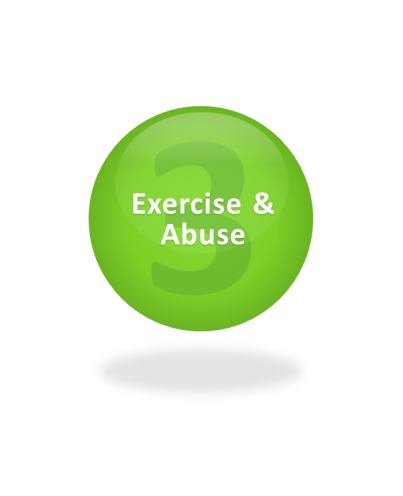 Exercise and Substance Use
Exercise
Aerobic exercise is linked to children’s and adolescent’s cognitive skills
Attention, memory, effortful and goal-directed thinking and behavior, and creativity
Parents and schools play an important role in children’s exercise
Adolescence
Individuals become less active as they reach and move through adolescence
Exercise reduces risk for obesity, cardiovascular disease, and diabetes
Aerobic exercise stimulates heart and lung functioning
Health experts recommend 45 minutes or more of moderate physical activity on most days of the week
Raise heart rate to at least 60% of maximum heart rate
Copyright McGraw-Hill Education, 2014
Exercise
Aging and longevity
In a study of middle-aged and older adults, sedentary participants were more than twice as likely to die than those who are moderately fit
Three times more likely to die than highly-fit participants
Strength training, aerobic activity, and stretching recommended for older adults
Lean body mass decreases with age
Resistance exercise can help preserve and possibly increase muscle mass
Copyright McGraw-Hill Education, 2014
Exercise
For adults 60 years or older, experts recommend 30 minutes of moderate activity five or more days per week
Strength training two or more days a week
Positive effects of exercise in older adults:
Increased longevity
Prevention of chronic diseases
Improved treatment of many diseases
Improves cellular functioning
Improves immune system functioning
Optimize body composition and reduce decline in motor skills
Reduce development of mental health problems
Linked to improved brain and cognitive functioning
Copyright McGraw-Hill Education, 2014
Substance Use
Adolescence is a critical time for onset of substance abuse
United States has one of the highest rates of adolescent drug use of any industrialized nation
Cigarette smoking is one of the most serious yet preventable health problems
Parents play a role in preventing adolescent drug abuse
Educational success has a buffering role in preventing drug problems
Three primary parts to this: Withdrawal, Tolerance, and the Psychological Need.
Copyright McGraw-Hill Education, 2014
Substance Use
Alcohol and substance use peaks in emerging adulthood and declines by mid-twenties
Majority of U.S. adults 65 or older abstain from alcohol
Attributed to increased rates of illness and disease
Protective effect of moderate alcohol use in older adults
Benefits in better physical and mental performance, being open to social contacts, able to assert mastery over one’s life
Moderate drinking of red wine linked to better health and increased longevity
Lowering stress and reducing risk of coronary heart disease
Copyright McGraw-Hill Education, 2014
Chapter 5
1
2
Motor Skills
Perceptual Abilities
Motor Development
Dynamic systems view
Infants assemble motor skills for perceiving and acting
Motivation creates new behaviors
Use perceptions to “fine tune” movements with repetitive actions
Infants explore and select possible solutions of new task; assemble adaptive patterns
New motor behaviors are the result of body’s physical properties, nervous system development, the goal the child is motivated to reach, and environmental support
Universal motor milestones achieved through process of adaptation
Crawling, reaching, walking
Copyright McGraw-Hill Education, 2014
Motor Development
Reflexes
Allow infants to respond adaptively to the environment before they have had the opportunity to learn
Rooting reflex
When infant’s cheek is stroked or side of the mouth is touched, the infant turns its head and tries to find something to suck
Sucking reflex
Sucking an object placed in infant’s mouth
Moro reflex
Startle response to sudden, intense noise or movement
Grasping reflex
Infant grasps tightly any object placed in its palm
Copyright McGraw-Hill Education, 2014
Motor Development
Gross motor skills
Skills that involve large-muscle activities, such as moving arms or walking – Fine Motor skills not widely noticed.
Development of Posture
Gross motor skill development requires postural control
Dynamic process linked with sensory information in skin, joints, muscles, which tell us where we are in space
Vestibular organs in inner ears regulate balance and equilibrium
Learning to Walk
Locomotion and postural control are closely linked, especially in walking upright
Infants discover places and surfaces that are safe for locomotion
Rate varies, but order should remain the same.
Copyright McGraw-Hill Education, 2014
Motor Development
Copyright McGraw-Hill Education, 2014
Motor Development
Early Childhood (Ages 3-5):
Children enjoy simple movements for the sheer delight of performing activities
Hopping, jumping, running back and forth
Source of pride and accomplishment
Due to large improvements in the cardiovascular system
With age, children perform more adventurous physical movements and display athletic prowess
Copyright McGraw-Hill Education, 2014
Motor Development
Middle and Late Childhood:
Motor skills become smoother and more coordinated
When mastered, physical skills are a source of great pleasure and accomplishment
Boys outperform girls in gross motor skills
Increased myelination of central nervous system supports improvement of fine motor skills  - appears to occur earlier for girls

Organized sports as a way to encourage motor skill development
Positives – opportunity to exercise, self-esteem, learn to compete, persistence, developing peer relations and friendships
Negatives – pressure to achieve and win, physical injuries, distractions from academic work, unrealistic expectations for athletic success
Copyright McGraw-Hill Education, 2014
Motor Development
Adolescence and Adulthood:
Gross motor and fine motor skills improve through adolescence
Adults reach peak of physical performance before age 30
Decline in general biological functioning that begins at about age 30
Cardiovascular function, muscle strength, bone tissue, neural function, balance, flexibility
Older adults move more slowly, especially for movements with a wide range of difficulty
Adequate mobility is important for maintaining active and independent lifestyle in late adulthood
Falls are leading cause of injury deaths among adults age 65 or older
Copyright McGraw-Hill Education, 2014
Motor Development
Adult Development
Skills may decline in middle and late adulthood
Dexterity decreases 
Pathological conditions may result in weakness of paralysis of hands
Fine motor skill performance may be impossible
Copyright McGraw-Hill Education, 2014
2
Sensation and Perception
Sensory and Perceptual Development
Sensation
Reaction that occurs when information interacts with sensory receptors
Eyes, ears, tongue, nostrils, and skin
Perception
Interpretation of what is sensed
Copyright McGraw-Hill Education, 2014
Sensory and Perceptual Development
Ecological view
Directly perceive information that exists in the world around us
Best visual accuity?
Visual perception
At birth, nerves, muscles, and lens of the eye are still developing
Newborns cannot see things that are far away
Estimated to have 20/240 vision
Show an interest in human faces soon after birth
Copyright McGraw-Hill Education, 2014
Sensory and Perceptual Development
Childhood
Changes in perceptual development continues in childhood
Increasingly efficient in detecting boundaries between colors at 3-4 years of age
Many preschool children are far-sighted, unable to see close up as well as they can see far away
By first grade, most children can focus eyes and sustain attention effectively on close-up objects
Copyright McGraw-Hill Education, 2014
Sensory and Perceptual Development
Adulthood
Vision changes little until effects of aging emerge
Declines in visual acuity, color vision, depth perception
Accommodation of eye
Eye’s ability to focus and maintain an image on the retina
Declines most sharply between 40-59 years of age
Difficulty viewing close objects
Eye’s blood supply diminishes in 50s-60s
Increases the size of the eye’s blind spot
Night driving becomes more difficult as tolerance for glare diminishes
Dark adaptation is slower
Copyright McGraw-Hill Education, 2014
Sensory and Perceptual Development
Color vision may decline in older adults as a result of yellowing of the lens of the eye
Most likely to occur in green-blue-violet color spectrum
Trouble matching closely related colors 
Depth perception declines in late adulthood
Difficult to determine how close or far away or how high or low an object is
Copyright McGraw-Hill Education, 2014
Sensory and Perceptual Development
Hearing
During last two months of pregnancy, fetus can hear sounds outside of the womb
Loudness
Newborns cannot hear soft sounds as well as adults
Pitch
Infants are more likely to hear high-pitched than low-pitched sounds
Localization
Newborns can determine general location of a sound
By 6 months of age, infants are more proficient in localizing sounds
Copyright McGraw-Hill Education, 2014
Sensory and Perceptual Development
Adulthood and aging
Few changes in hearing take place until middle adulthood
Hearing can start to decline by age 40
Sensitivity to high pitches declines first
Hearing impairment does not become much of an impediment until late adulthood
Hearing aids and cochlear implants can help restore hearing loss
Older adults often don’t recognize they have a hearing problem, deny they have one, or accept it as part of growing old
Copyright McGraw-Hill Education, 2014
Sensory and Perceptual Development
Touch and Pain
Newborns respond to touch and can feel pain
Practice of operating on newborns without anesthesia is being challenged
Older adults may detect touch much less in lower extremities (ankles, knees, etc.)
Older adults less sensitive to pain
May help cope with disease and injury
Can be harmful if it masks injury or illness that needs treatment
Copyright McGraw-Hill Education, 2014
Sensory and Perceptual Development
Smell
Newborns can differentiate odors
Decline in sensitivity to odors may occur as early as the twenties with continuing decline each decade into the nineties
Beginning in the sixties, decrease in sensitivity to smell becomes more noticeable
Can reduce older adults’ enjoyment of food and life satisfaction
Copyright McGraw-Hill Education, 2014
Sensory and Perceptual Development
Taste
Sensitivity to taste is present before birth
Newborn learns tastes prenatally through amniotic fluid and in breast milk after birth
Significant declines in ability to recognize sweet, salty, sour, and bitter tastes in older adults
Many older adults prefer highly seasoned foods to compensate for diminished taste and smell
Copyright McGraw-Hill Education, 2014